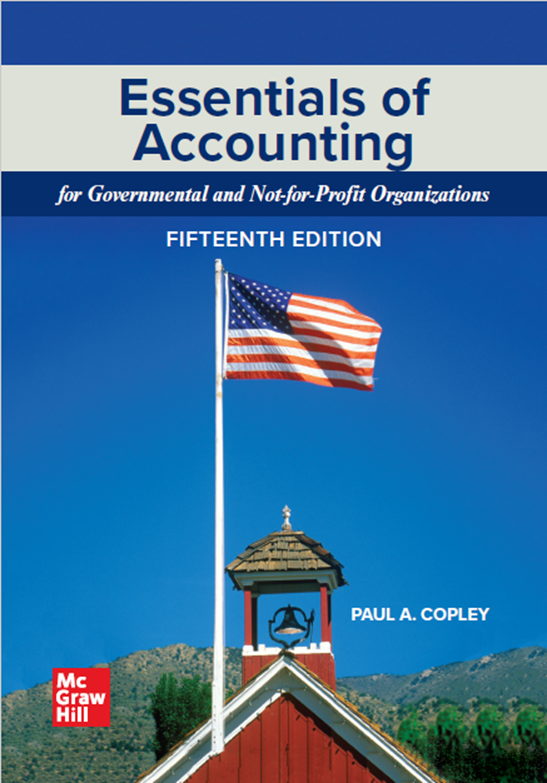 Chapter 5
Accounting for Other Government Fund Types: Capital Projects, Debt Service, and Permanent Funds
© McGraw Hill LLC. All rights reserved. No reproduction or distribution without the prior written consent of McGraw Hill LLC.
Chapter 5 Accounting for Other Government Fund Types: Capital Projects, Debt Service, and Permanent Funds
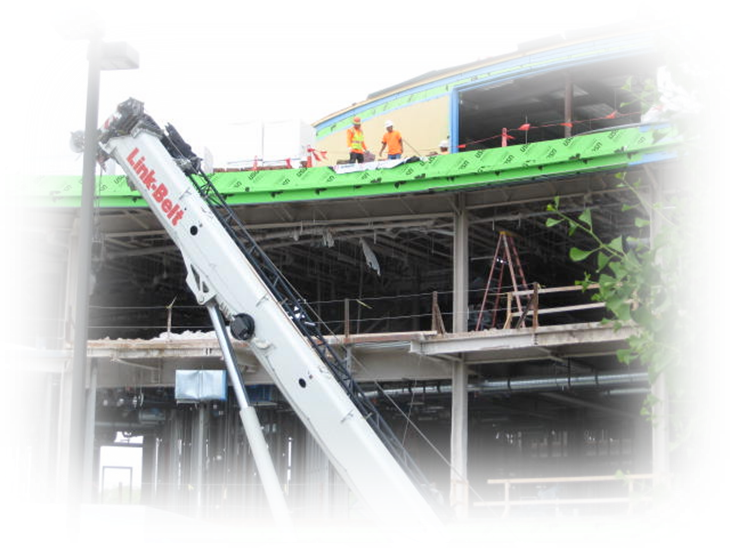 Paul A. Copley
Access the text alternative for slide images.
2
Chapter 5 – Learning objectives
Apply the modified accrual basis of accounting in the recording of typical transactions of capital projects, debt service and permanent funds.
Prepare the fund–basis financial statements for governmental funds.
Classify and identify appropriate fund reporting for trust funds.
3
Review of Capital Project, Debt Service and Permanent Funds 1
Use Modified Accrual Basis and Current Financial Resources measurement focus.
If an annual budget is used, may be recorded in the fund but budgetary schedules are not required.
If control of purchase orders is relevant to the fund, can use encumbrance accounting. Typically done with capital projects but not debt service or permanent funds.
4
Review of Capital Project, Debt Service and Permanent Funds 2
Generally do not report long–term assets or long-term liabilities on fund–basis balance sheet.
Long–term asset purchases are treated as expenditures and no depreciation is recorded.
Long–term debt proceeds are treated as other financing sources.
5
Fund Definitions Capital Projects Funds
Capital Projects Funds: Account for and report financial resources that are restricted, committed or assigned to expenditure for capital outlays.
But, would not include those capital additions properly reported in an enterprise fund (example water treatment plant).
6
Capital Project Funds
Used for construction or acquisition of major long–term assets such as buildings, bridges, etcetera for government funds.
Proprietary type funds account for construction activities of proprietary activities. They do not require use of a capital project fund.
Sources: Accounts for issuance of bonds and receipt of other financing sources.
Uses: Accounts for construction or acquisition expenditures.
Does not report the long–term asset in the C P fund–Treated as expenditure in the fund.
Long–term asset is listed in government–wide Statement of Net Position.
7
Primary Sources of Funds for Capital Projects
Issuance of bonds.
Grants from other government units.
Dedicated taxes.
Transfers from other funds.
Other.
Donations.
Interest earned on funds held.
8
Bond Issues
Long–term bonds are not fund liabilities in governmental type funds.
Assume $12,000,000 of bonds are issued to fund a capital project:
Bond proceeds are considered an Other Financing Source on the Statement of Revenues, Expenditures and Changes in Fund Balance.
Bond proceeds is not a revenue per se, but is considered a current inflow on the activity statement.
9
Number of Capital Project Funds to Use 1
Some jurisdictions may require a separate fund for each building project.
Otherwise, governments may account for all, or at least related construction projects, in a single fund using the ‘fund within a fund’ approach.
In that case a government will use separate accounts for:
Expenditures – Project 1,
Expenditures – Project 2, etcetera.
10
Number of Capital Project Funds to Use 2
Often major projects are financed through bond issues which limit the use of proceeds to a specific project.
Reporting objective – To make sure you can demonstrate the funds intended to be used on a specific project are traceable to the project.
11
Fund Definitions Debt Service Funds
Debt Service Funds: Account for and report financial resources that are restricted, committed or assigned to expenditure for principal and interest.
But, would not include debt service on liabilities properly reported in an enterprise fund (example water treatment plant).
12
Uses of Debt Service Funds
Sinking fund and payments on bonds.
Payments on long-term notes.
13
Purpose of Debt Service Fund
The debt service fund accumulates resources to pay principal and interest on long–term debts of the overall government.
Debt service funds are not used for proprietary fund debts, those funds report and service their own long–term debt.
While the debt service accumulates money and makes principal and interest payments, bonds payable is not a liability of the fund. This is because the Debt Service Fund uses the modified accrual basis/ current resources measurement focus.
The Bond Liability is reported in the government-wide Statement of Net Position.
14
Sources of Debt Service Financing
Transfers.
Typically from the General fund, but also:
Premiums or accrued interest at the time of issuance are often transfer to D S F from Capital Project fund (C P F).
Unused balance transferred from C P F.
Taxes earmarked for debt service (including special assessments).
Refinancing bond proceeds.
15
Modified Accrual Basis & Debt Service Funds
Exception to expenditure recognition under the modified accrual basis:
Most expenditures are recorded when the liability is incurred.
EXCEPT for interest and principal on long term debt:
Interest and principal on long term debt is record in the D S F as an expenditure when DUE.
But, there is an exception to the exception:
Example: When year ends December 31, 20X1 bond payments is due January 1, 20X2 ( or within a month), and the money for the payment was provided in the 20X1 budget–then an expenditure and liability for the upcoming payment may be recorded in fiscal year 20X1.
Key issue–put expenditure in the year it was budgeted.
16
Types of Debt 1
For serial bonds, money is transferred in, payments are made, and little or no balance exists at year end.
Term bonds: All the principal of the bond comes due at end of the term (perhaps after 30 years). Interest may be paid over time, or all at the end as well.
Deferred serial bonds: these may not start the payments for 2 to 5 years after the bonds are used.
Allows time for property taxes to begin coming in before payments start.
17
Types of Debt 2
In term bond and deferred serial bond situations, the Debt Service Fund acts as a sinking fund:
Money is moved into the fund and invested in revenue generating investments.
Present value techniques and amortization tables are used to plan the amount of money that must be invested so that original money plus revenue earned over time equals required bond principal and interest payments.
18
Fund Definitions Permanent Funds
Permanent funds should be used to account for and report resources that are restricted to the extent that only earning, and not principal, may be used for purposes that support the reporting government’s programs.
19
Permanent Funds
Permanent fund characteristics:
Contribution of a principal amount from a donor which is to be invested in perpetuity.
Earnings in the fund are designated to a purpose that benefits the government or its citizens.
20
Summary: Accounting for Trusts
21
Review of Fund Financial Statements for Government Type Funds
Balance Sheet.
Must present separate columns for the General Fund, each major fund, and a single column for nonmajor funds.
Governments may show nonmajor funds separately, if it does not make the reports too cumbersome.
The difference between assets and liabilities is termed Fund Balance and is reported as Nonspendable, Restricted, Committed or Assigned. Only the General Fund reports Unassigned fund balance.
22
Statement of Revenues, Expenditures, and Changes in Fund Balance 1
The Statement will have columns for the same G F, Major, and Nonmajor funds appearing in the Balance Sheet.
Format:
Revenues
− Expenditures
+ or − Other Finance Sources/Uses
+ or − Special Items
= Change in Fund Balance
+ Beginning Bal
= Ending Fund Balance
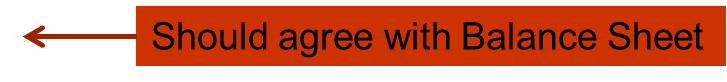 Access the text alternative for slide images.
23
Statement of Revenues, Expenditures, and Changes in Fund Balance 2
Expenditures are displayed by Character Classifications:
Current,
Debt Service,
Capital Outlay.
24
End of the main content of chapter 5
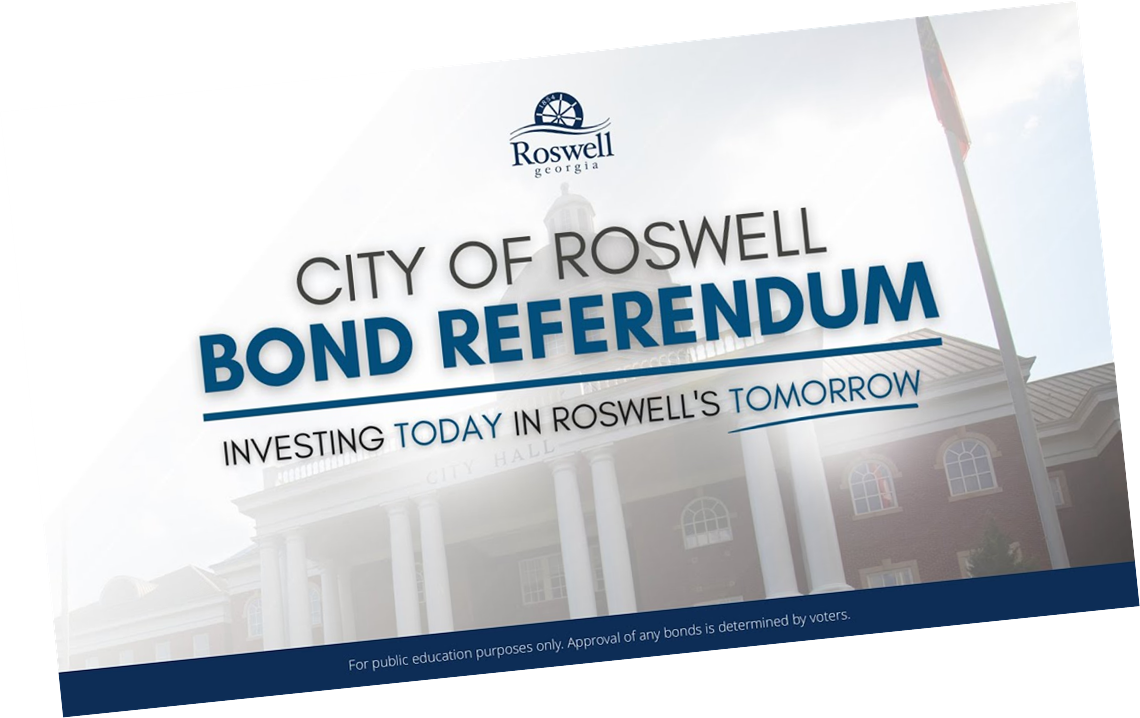 Paul A. Copley
Access the text alternative for slide images.
25
Accessibility Content: Text Alternatives for Images
26
Chapter 5 Accounting for Other Government Fund Types: Capital Projects, Debt Service, and Permanent Funds – Text Alternative
Return to parent-slide containing images.
A photo of a crane truck in front of a high-rise construction site. The telescopic boom of the crane has the company logo, which reads link-belt at the top. Two construction workers stand on the roof of the building.
Return to parent-slide containing images.
27
Statement of Revenues, Expenditures, and Changes in Fund Balance 1 – Text Alternative
Return to parent-slide containing images.
A left arrow with a text box reads should agree with the balance sheet. The box leads to the result, which reads ending fund balance.
Return to parent-slide containing images.
28
End of the main content of chapter 5 – Text Alternative
Return to parent-slide containing images.
A poster for the city of Roswell bond projects. The company logo is in the top center. The title reads "The City of Roswell Bond Referendum", followed by a tagline of "Investing Today in Roswell's Tomorrow". The text below the poster reads Paul A. Copley.
Return to parent-slide containing images.
29